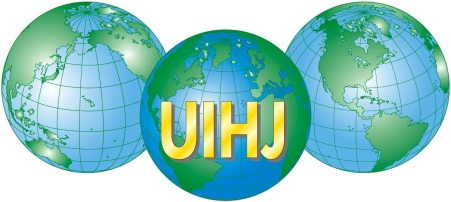 Developments in Estonian legislation of enforcement proceedings
Tallinn Bailiff and Trustee in Bankruptcy 
Elin Vilippus
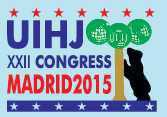 Child maintenance problems
36,000 single parent households in Estonia 
every fourth child is being raised by a single parent
2/3 of them is raised in poverty

over 12,000 maintenance claims 
total debt exceeds 10 million euros
Changes in alimony enforcement proceedings
March 2016
Court can suspend debtor’s:
right to drive a motor vehicle or to operate a small ship or jet ski;
hunting right, fishing card;
weapons permit and permit to acquire a weapon.

50% of the population of Estonia have the right to drive
Idea’s roots
AIM: To deprive debtor from enjoying certain benefits
Idea derives from United States, Canada, Czech Republic, Slovakia and Australia;
Washington test: 300% more money was collected due to suspension of the right to drive;

Other restrictions were considered as well (licences, activity permits, permission to leave the country)
New obligations for enforcement officer
question alimony debtor at least every two months;
establish the reason of non-payment;
search debtor’s premises and land at least once a year;
seize amounts paid to third parties if they exceed the minimum not subject to seizure;

Permit to suspend various benefits lies with the court.
Changes in enforcement officer’s fees
So far:
fee has depended on the amount of collected claim;
valid procedure is built on cross-subsidising; bailiffs finance the costs of failed proceedings on the account of successful ones.

Amount of bailiff’s fee is nevertheless considered to be disproportionately large
New regulation – January 2017
Objective:
make enforcement proceedings less costly for the debtors;
motivate debtor to pay debt voluntarily (minimal period of voluntary payment is extended to 30 days)
In case of voluntary payment only the initiation fee has to be paid:
15 euros – non-proprietary claims; 
15 euros – claims up to 51 euros; 
30 euros – 51-5000 euros;
60 euros – in case of claims that exceed 5000 euros.
New regulation – January 2017
Initiation fee is doubled if debtor’s address is incorrect – delivery of documents is one of the hardest parts in enforcement proceedings;
Main fee is 16 Euros if claim is fully satisfied through seizure of a bank account;

Additional fee for selling the property is maximum 2000 Euros – to avoid unreasonable profit from selling expensive assets.
Criticism
New regulation is highly criticized among bailiffs;

It does not guarantee sufficient income for maintaining the office and financing failed proceedings; therefore it is considered demotivating.

Bailiffs fees were raised in 2001. Result: efficiency of enforcement proceedings increased by 50 % (number of closed files doubled).
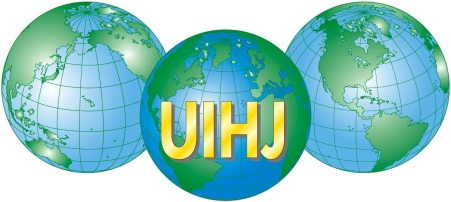 Thank you!Merci!
Tallinn Bailiff and Trustee in Bankruptcy 
Elin Vilippus
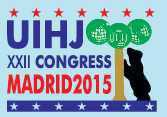